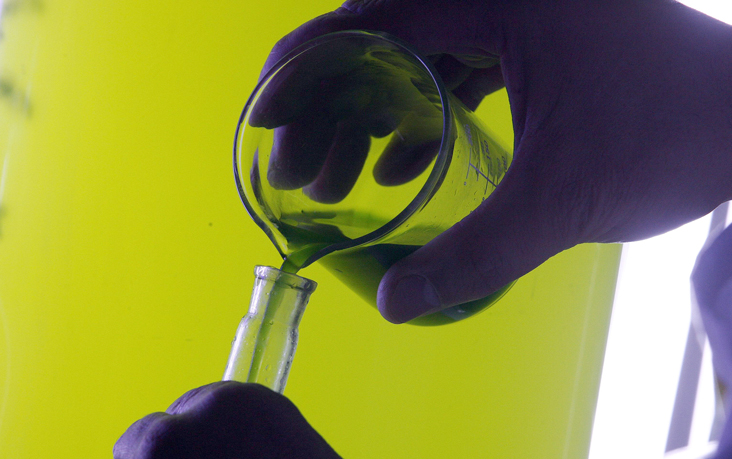 ResearcherID
REUTERS/Regis Duvignau
Integrálása a Web of Science-el

Tóth Szász Enikő
Eniko.szasz@thomsonreuters.com
ResearcherID – kutatóknak, hallgatóknak, könyvtárosoknak és adminisztrátoroknak
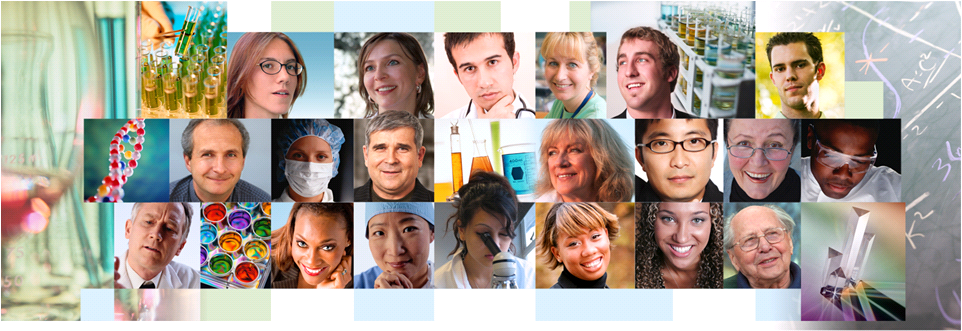 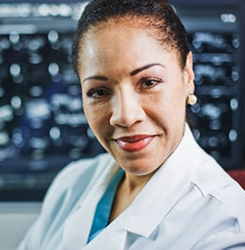 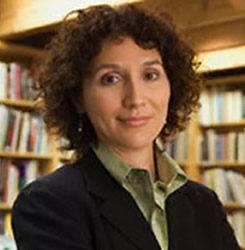 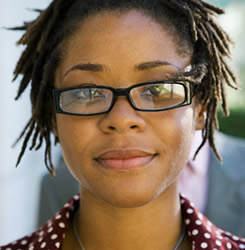 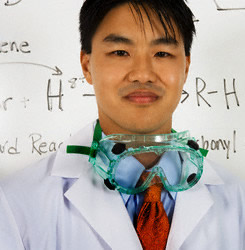 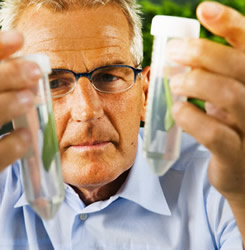 Ki Kovács István?
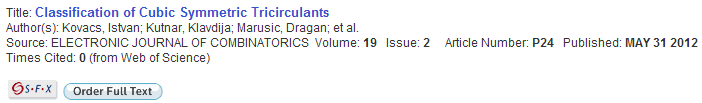 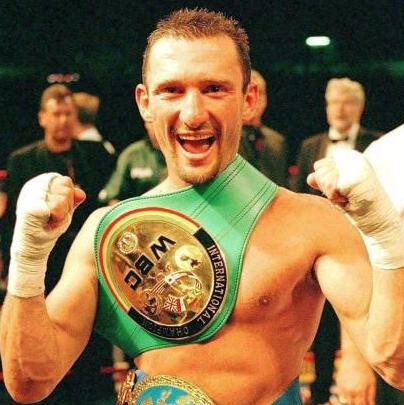 Semmelweis Egyetem
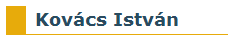 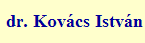 Miskolci Egyetem
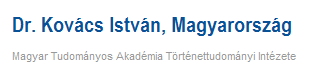 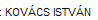 BME
Mi a Researcher ID?
www.researcherid.com
 online regisztráció egyedi azonosítók (Researcher ID) létrehozására
 Saját publikációs lista létrehozása
 Nyilvános vagy személyes profil létrehozása
Nyilvános profil: kereshető, megtekinthető és hozzájárul a Web of Science adatokhoz
 Hivatkozási riportok létrehozása:
H-index
Citation distribution per year
Total Times Cited count
Average Times Cited
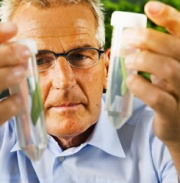 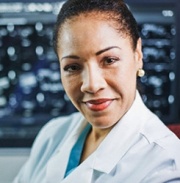 Miért érdemes létrehozni?
Kutatók pontos és helyes azonosítása
Pontos  azonosítás
Rendszerezés és menedzselés
Publikációs lista és akár repozitórium létrehozása
Könnyen látható & Elismerés
Láthatóság és előrelépés
Teljesítmény mérése
Teljesítmény mérése, ki hivatkozik a cikkekre?
Kutatások továbbfejlesztése
együttműködés
Az információk rendeltetésszerű felhasználása
biztonság
Adatok integrálása- Web of Science
ResearcherID azonosítók hetente vannak frissítve a  Web of Scienceben.
Csak a nyilvánosan is elérhető profilok járulnak hozzá a Web of Science adatokhoz
Csak a My Publication List könyvtárban található adatok járulnak hozzá a Web of Science-hez.  Publication Lists 1 és 2 nincsenek összefüggésben a Web of Science-el
Adatok frissítése
Web of Science teljes bejegyzés
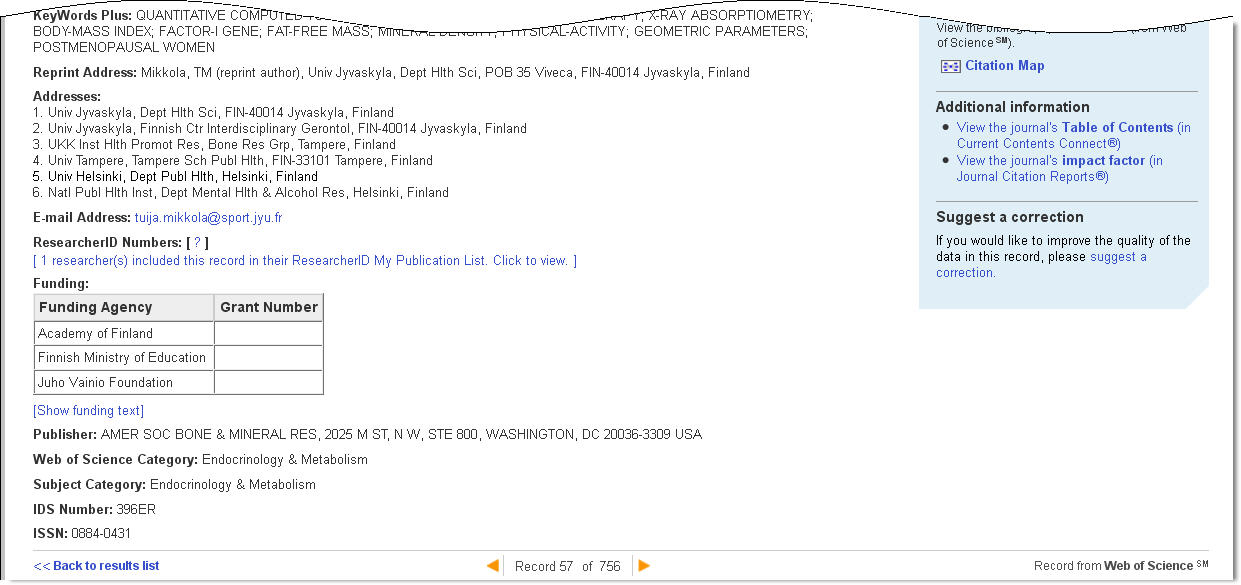 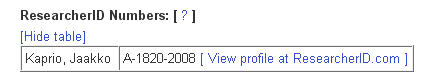 Szerző azonosítása – Researcher ID
Szerző azonosítása: export Researcher ID-be
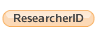 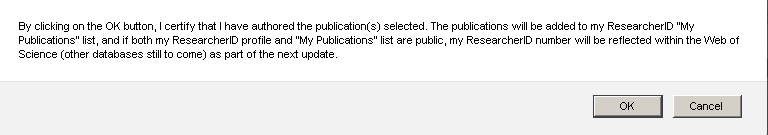 Bejelentkezés vagy Regisztráció
Megerősítés
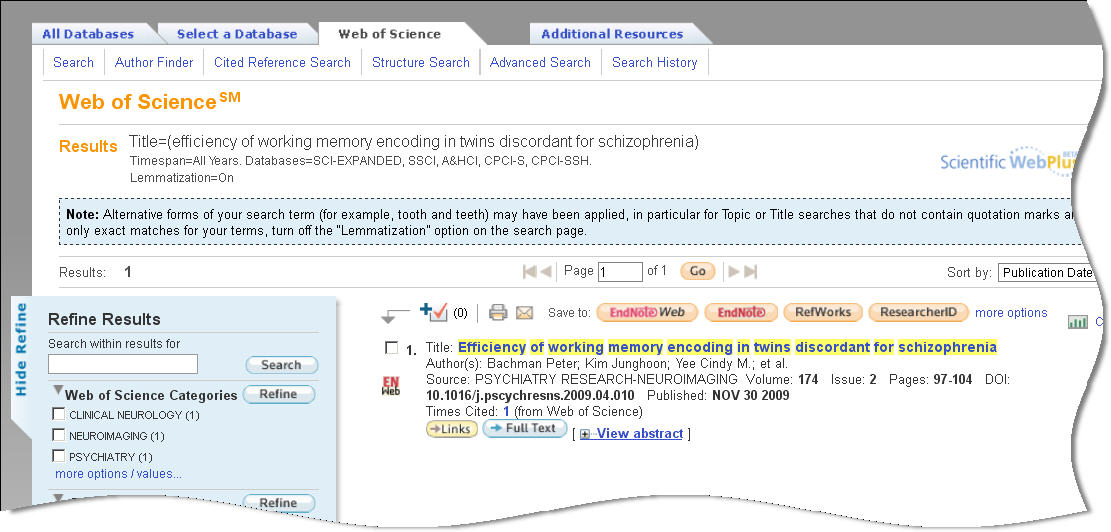 Endnote Web
My Publications List
Thomson Reuters kapcsolat
Látogassa meg a honlapunkat:
		http://www.science.thomsonreuters.com/

Technikai segítség:
		http://www.science.thomsonreuters.com/support

Képzések:

		Eniko Toth Szasz
		E-mail: eniko.szasz@thomsonreuters.com
		Tel: 224 190 425